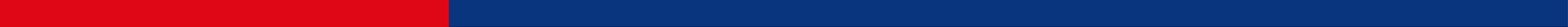 研修講座 申し込みフォーム
甲府商工会議所ならびに東京商工会議所が連携して主催する研修講座を受講希望の方は、
本用紙に必要事項をご記入いただき、甲府商工会議所事務局へご提出ください。
甲府商工会議所　宛
送付方法 : メール添付	（ 送付先  E-mail	:　hada@kofucci.or.jp	）
・下線付き以外の項目は必ずご記入をお願いいたします。
・記入がない場合は、お申込み後問い合わせさせていただく場合があります。